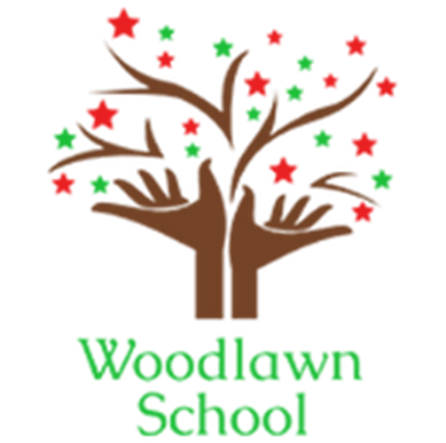 Subject learning journey – (RE)
Understand that each pathway to God is not more important than the other but that individuals can respond to the idea of God in different ways.
Understand what lies behind the commitment to create religious art and music in the various religions
Pupils learn about various religious and philosophical viewpoints regarding the inherent ethical nature of human beings.
ASDAN
Establish the facts and consider the evidence.
St Gabriel’s Church Heaton
Talk about and consider all the possibilities.
Reflect on their own beliefs and gain knowledge and respect for the beliefs of others.
Animal Right act
Pupils think about the sounds that are meaningful to them.
RSPCA Visit/Visitor
To understand the rule of law regarding animal rights and conservation.
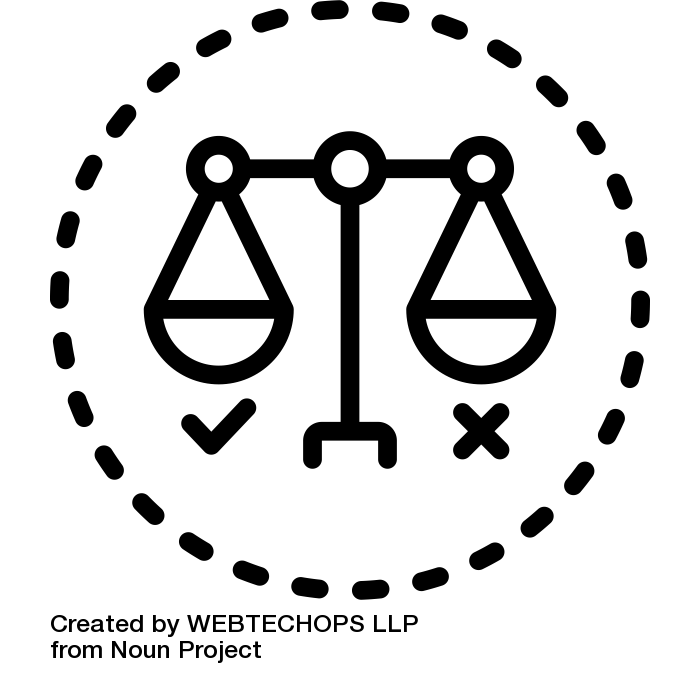 Moral Dilemmas
Pupils learn that sound is capable of provoking a variety of associations, feelings and sensations, including awe.
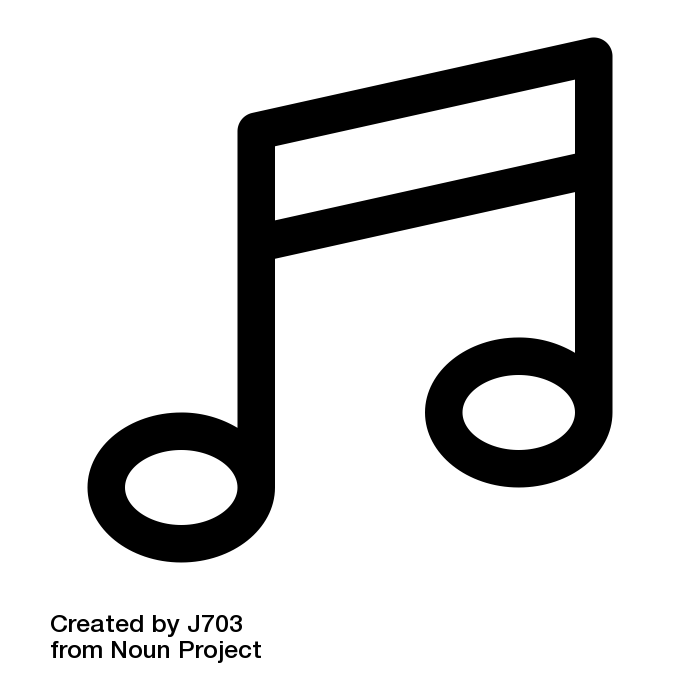 Establish the facts and consider the evidence.
Evolution or creation?
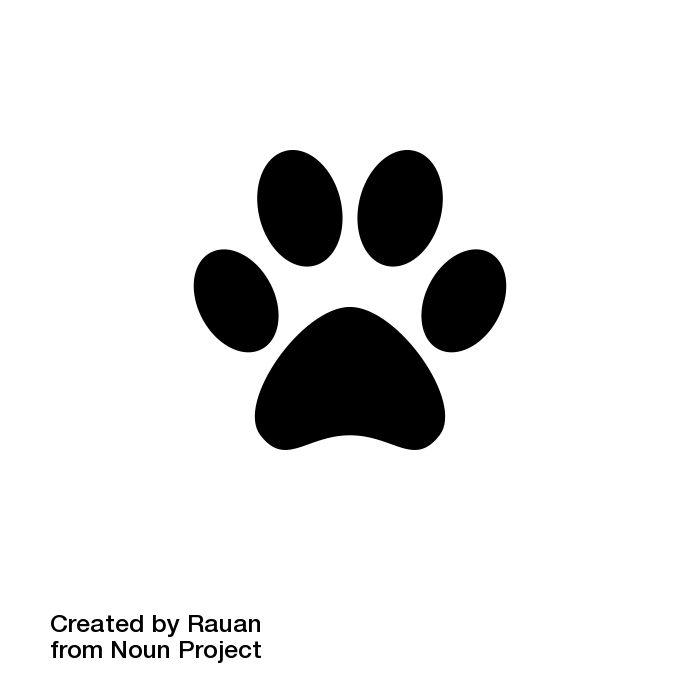 Spirituality through music.
Begin to understand what a moral issue is and the meaning of the words “moral choices”.
Harm no living thing?
What do religions and non-religious literature and texts teach about our treatment of animals?
Human beings have used sound and music since prehistoric times to create special.
STEP
11
Investigating Religion in Modern Society
North east humanists- Visit/visitors
Investigating the Jewish practise
Pupils begin to consider whether it is useful or dangerous to view the media as a source of moral authority.
INFLUENCES AND EXPERIENCE that affect the kind of people we are and the decisions we makes.
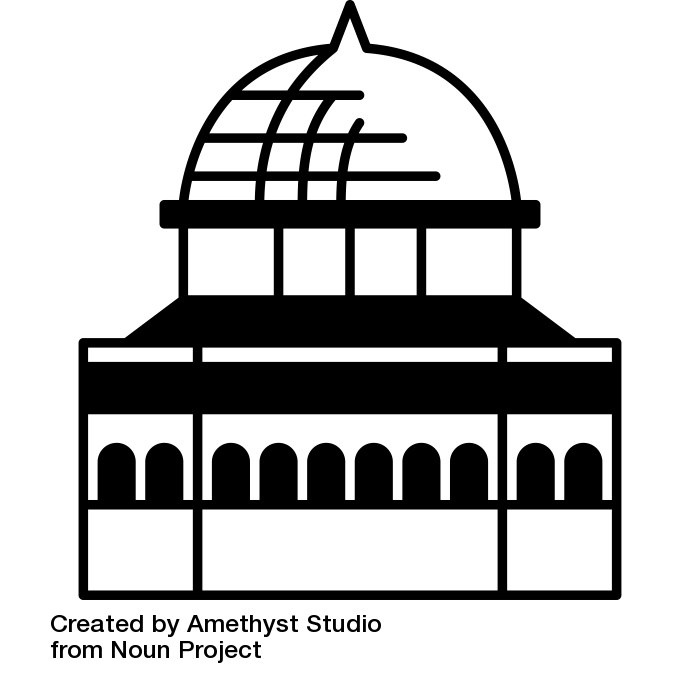 To consider the role of individual conscience when making decisions.
Why does Jerusalem matter?
LANGUAGE - the ability to read/write languages.
Christianity and modern miracle
Investigating the Islamic believes and teaching
Comparing Islam. Christianity and Judaism.
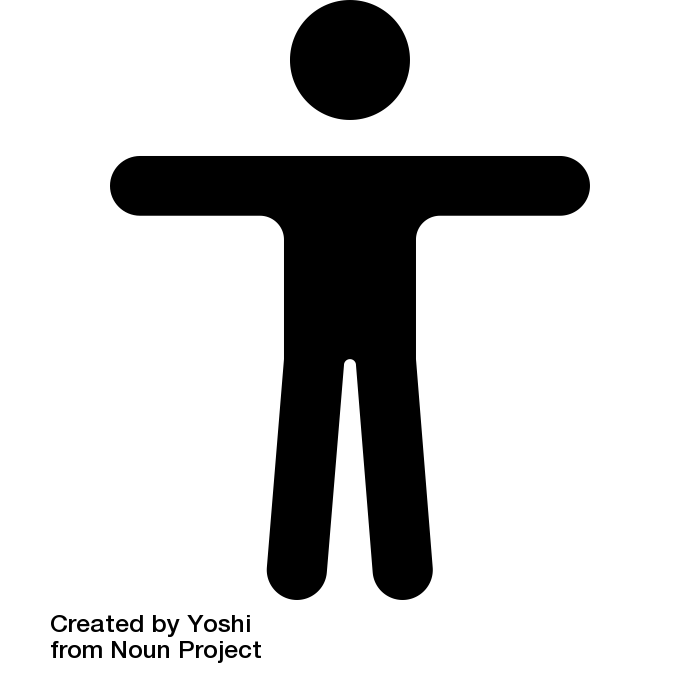 How do humanists work out what is right or wrong?
Arguments for and against.
What makes us human?
Investigate the differences between a miracle, a mystery and magic
Can miracles happen?
INTELLIGENCE- the ability to think and reflect, to apply knowledge to learning
MIND - to helps us think and decide
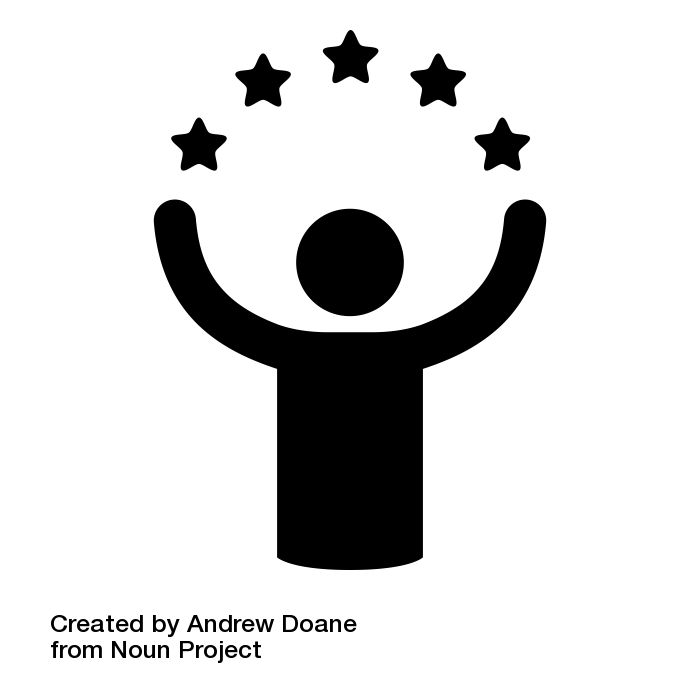 What would you do and why?
STEP
10
Investigating Religion
Expressing (religious and spiritual forms of expression; questions of identity and diversity)
Develop their application of knowledge and critical evaluation skills
What is a human?
Pupils begin to see that their own ability to reason and a sense of conscience can be sources of moral authority.
Describe what some believers say and do when they pray .
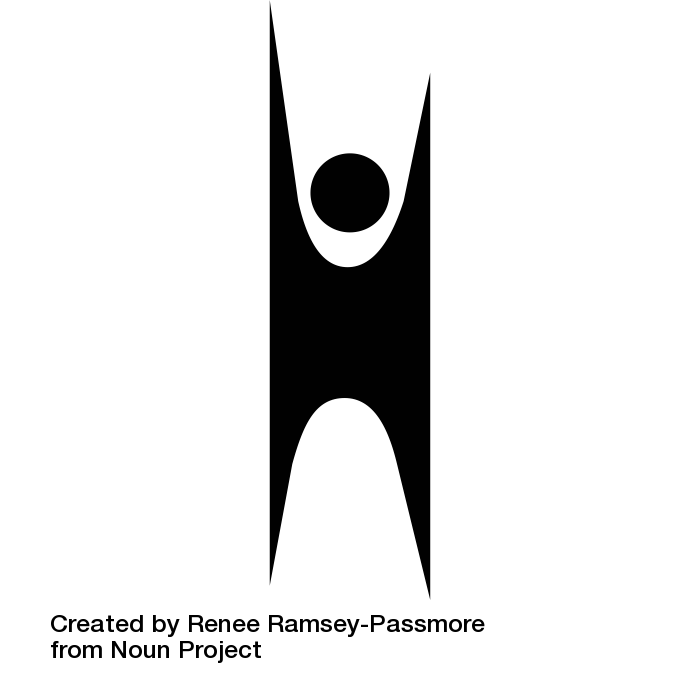 Argument for and against.
Where do humanists find the truth?
Humanism
MORALITY- a sense of right and wrong value
What is poverty?
What is wealth?
Human right act.
Describe ways in which prayer can comfort and challenge believers.
To understand how poverty can effect adults and young people in the world.
Global issues
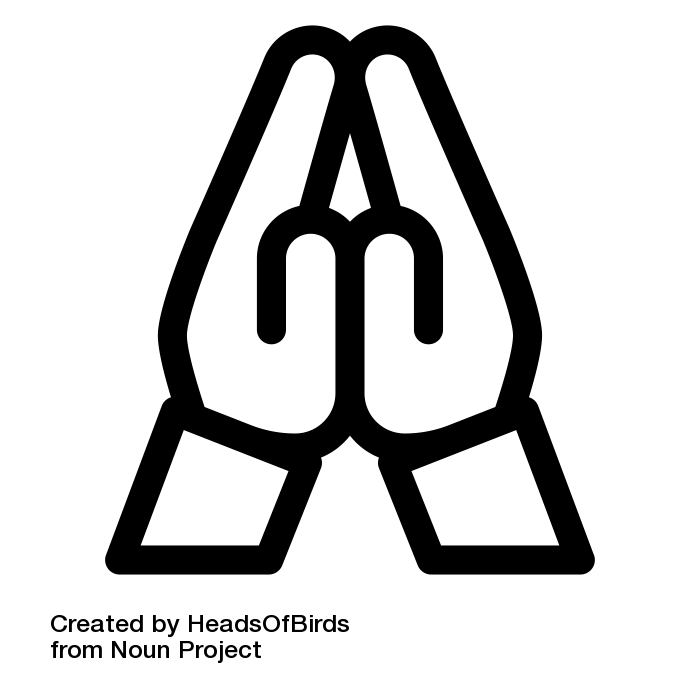 What famous Humanist can we learn about?
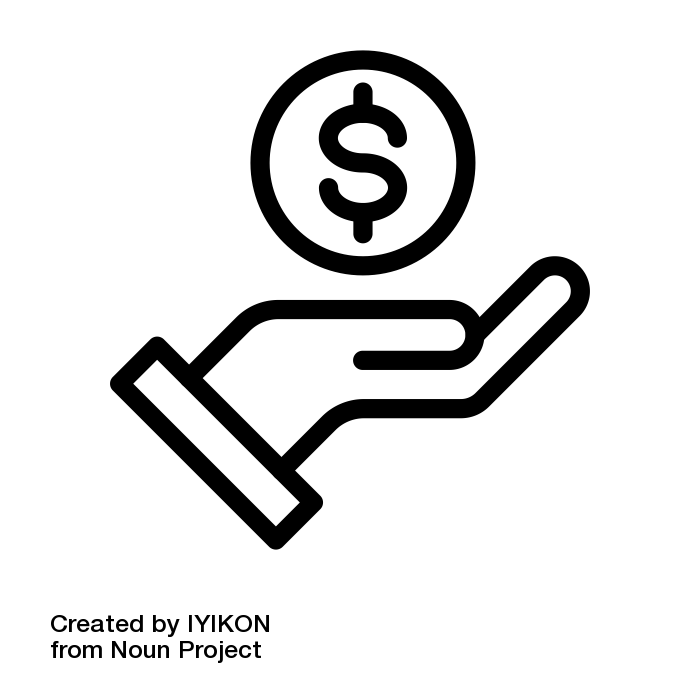 Why do people pray?
Explain similarities and differences between how people pray .
What do differing worldviews say about wealth and poverty in our world today?
What do humanists  believe about life and death?
Exploring different religion and their attitude to  wealth and poverty.
Poverty and Wealth, Expression of religion and Humanism
STEP
9
Continue to build upon application of knowledge and critical evaluation skills.
Discuss how the world began according to different religions.

Discuss own personal views .
What is humanism ?
Builds on the Y7 Autumn term topic introduction to Ethics.
What can we find out about differing religious and non-religious worldviews (e.g. humanism, Bahá’í)?
What is Bahai?
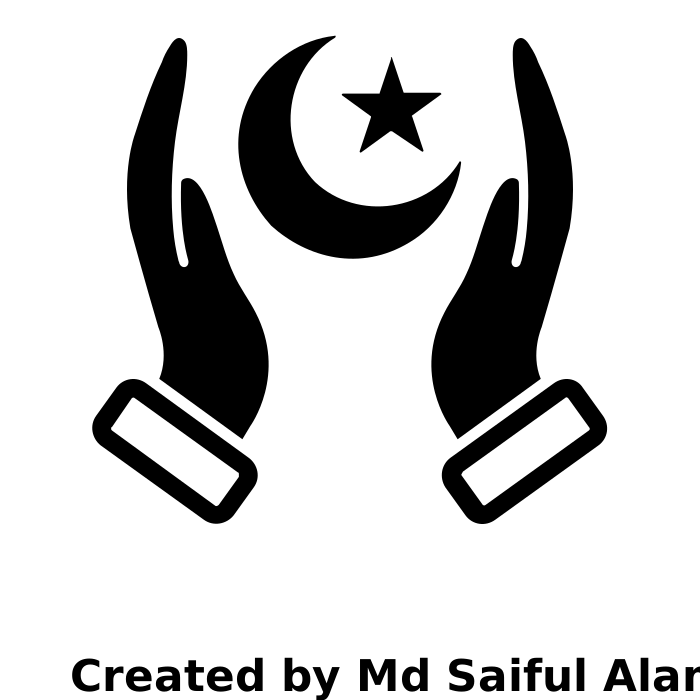 Critical evaluation skills
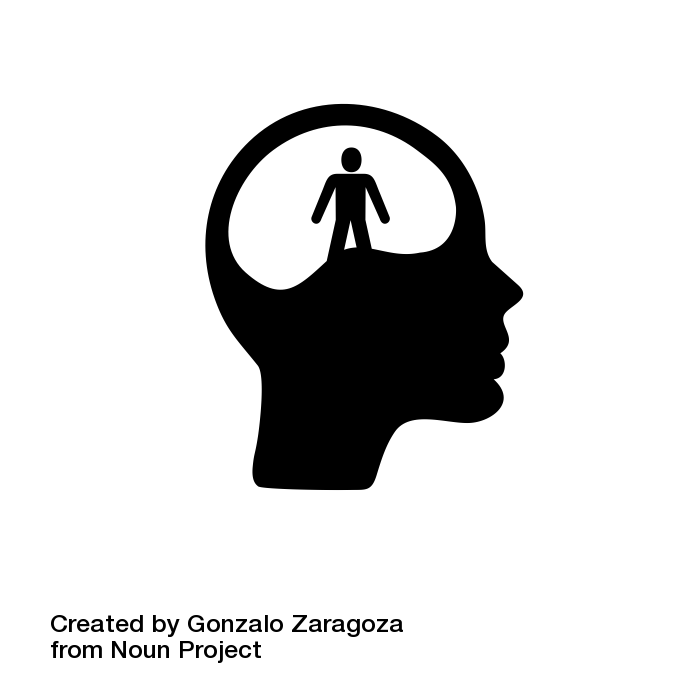 Identifying similarities and differences .
Arguments for and against the existence of God
Can we define religion?
Origins of philosophy
Ethics, Worldviews upon religion and Media
STAGE
8
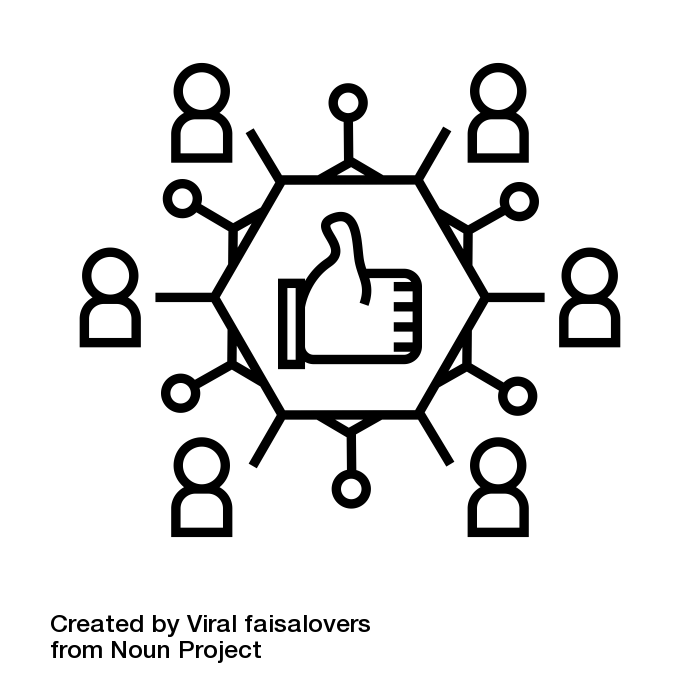 Exploring political view points in relation to religion
How does the media portray religion?
To discuss if ,media is a positive or negative addition to society ?
Exploring different types of media
What role does media play in religion?
Continue to develop their application of knowledge and critical evaluation skills
Exploration of philosophical and ethical questions
Westgate Baptist Church
STAGE
7
Christianity, Sikism and Islam
The Christmas story
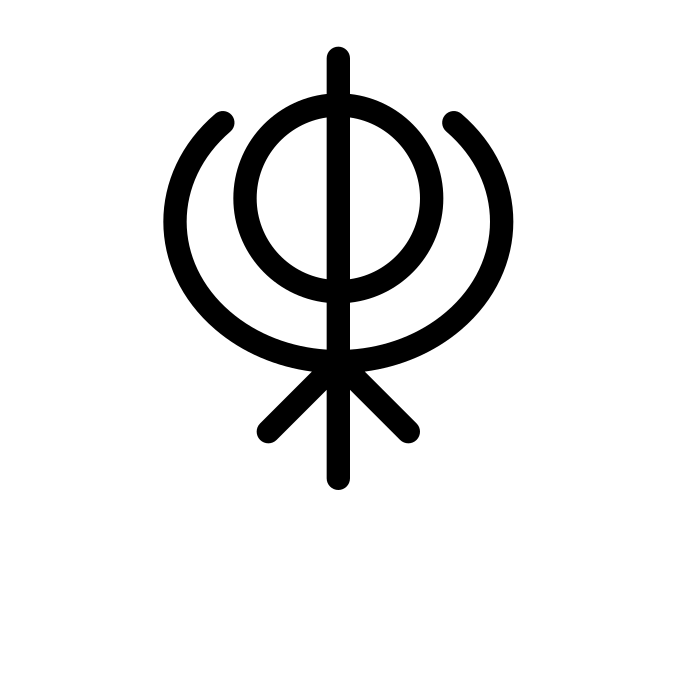 Recap on Christianity
How do the beliefs of Christians impact on their daily lives and communities?
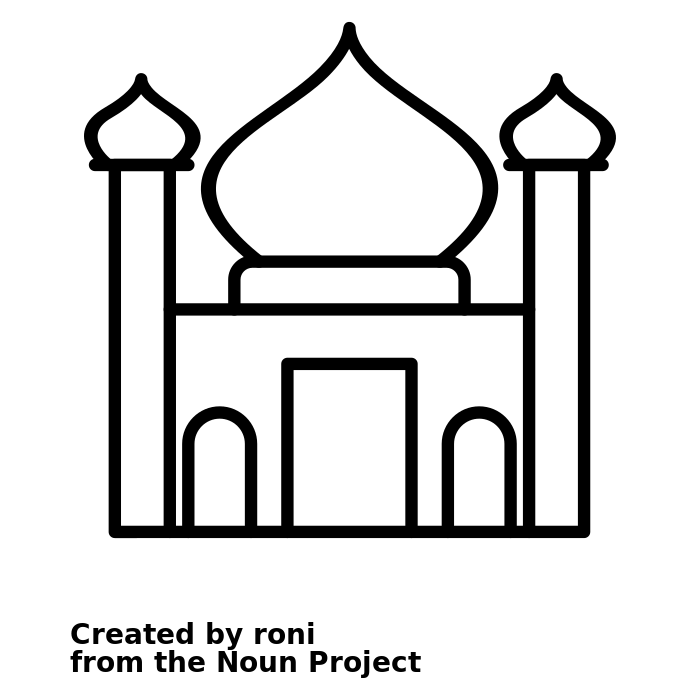 Recap - Introduction to Islam
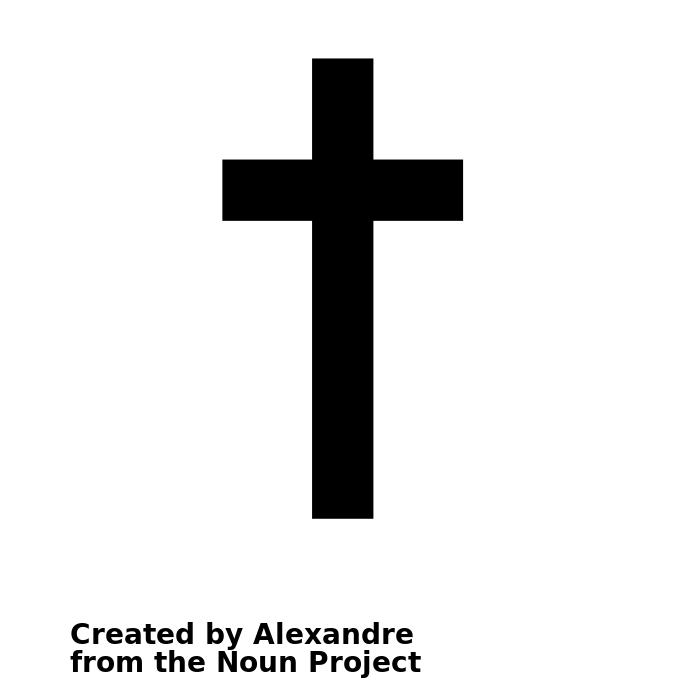 Christian beliefs and teachings.
How do the beliefs of Sikhs impact on their daily lives and actions.
The creation story
impact of these on the lives of Sikhs in today’s society.
What do Muslims believe?
Bahai Local Spiritual Assembly
What does it mean to belong or to not belong to a community
The Easter story
Explore the beliefs, teachings & practices of Sikhism
Ramadan
Celebration of Guru Nanak's birthday.
The 10 commands of the bible
The Georgian calendars and the Islamic calendar
The Five Pillars of Islam
Explore places of worship
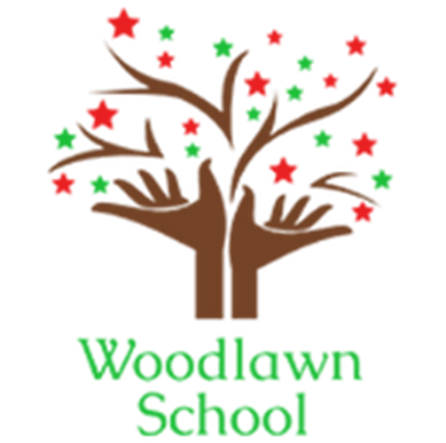 Subject learning journey – (RE)
Identify the core beliefs and concepts
Combat climate change
discuss various religions, key symbols, places of worship and celebrations.
Green spaces
identify the key truth within The Christmas story
Present values and concerns to a global audience
How and why do people care about the environment?
Christian beliefs and values
What do we now know about Christianity?
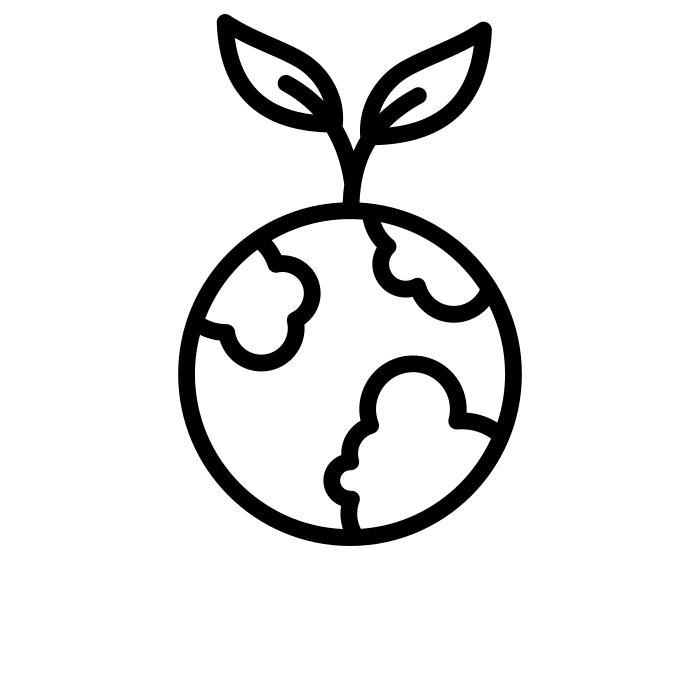 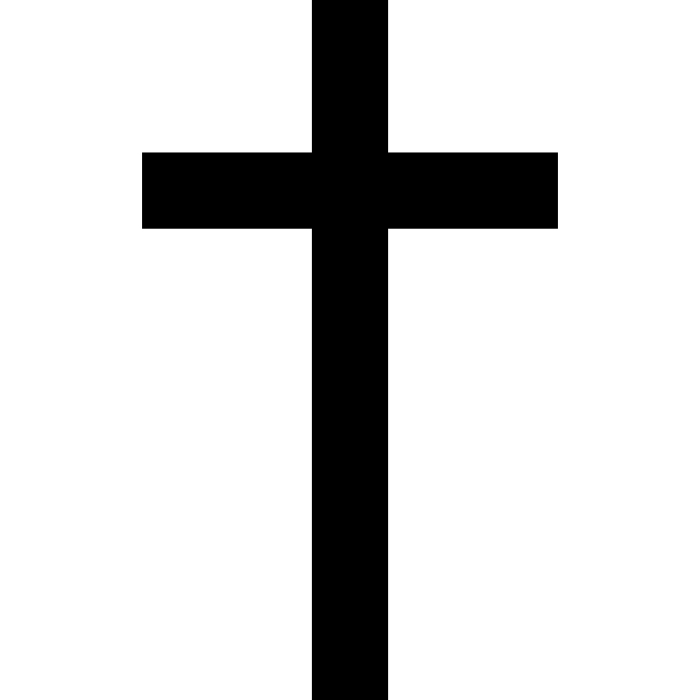 The Christmas Story
What can we learn about religious diversity in our area?
Protect natural resources
list key similarities and differences between the two gospel accounts of The Christmas Story;
How do religions and beliefs respond to global issues?
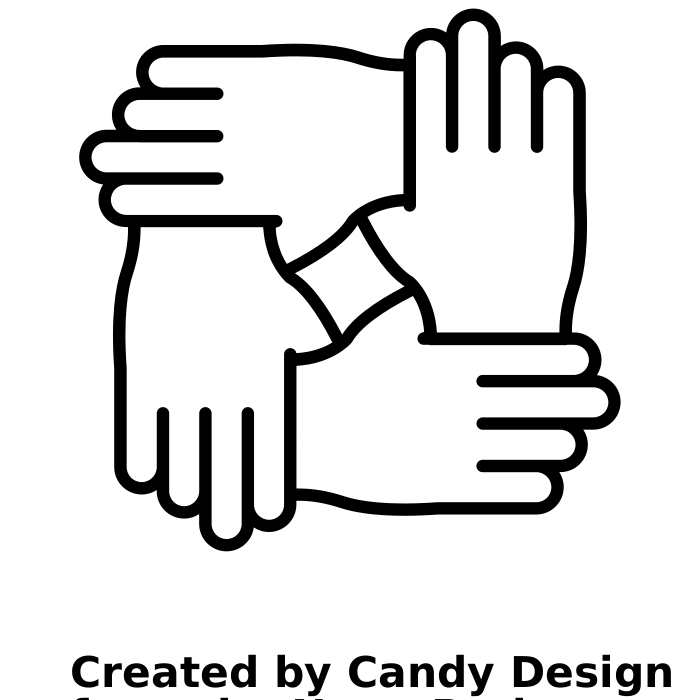 Give examples of how stories show what people believe (e.g. the meaning behind a festival)
locate local churches and mosques.
Enhance human health
To respect religious rituals
Investigate different religions, celebrations events
Religion Diversity, Christianity, Global Issues
Global goals
YEAR
6
Acceptable forms of behaviour and activities.
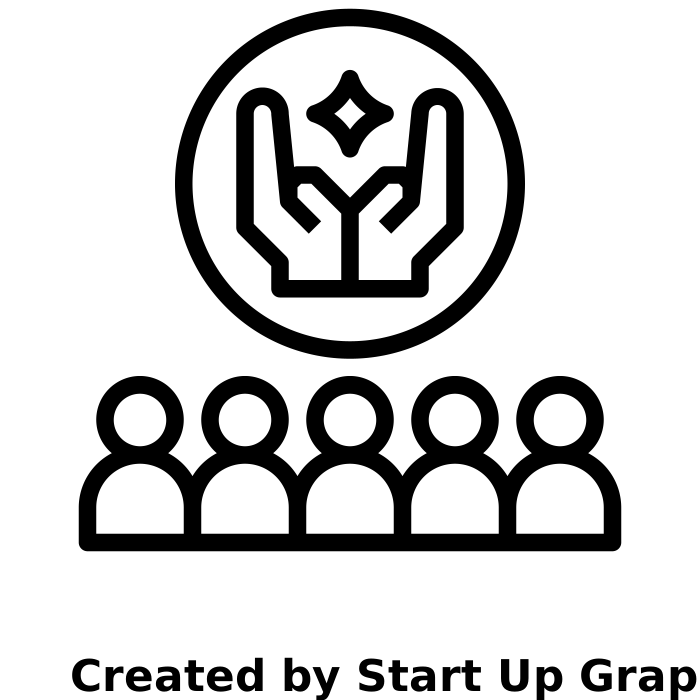 Jewish beliefs and how they are expressed.
Discuss the meaning of Easter
Ritual
Why we celebrate Easter
Why are good Friday and Easter Day the most important days for Christians?
Explore
forgiveness in a biblical text.
Abraham made to God
about the ten commandments
what a ritual is
What Christians believe about Easter
Christmas Story
Recite ten commandments
The importance of rituals from different religions.
How are Jewish beliefs expressed?
That the Bible uses stories to tell us why Jesus and his teachings are important.
Beliefs and practices of Jewish people
how people express belonging.
about the significance of Moses
The impact of beliefs and practices 
Judaism in the community
That there are two books in the Bible: the Old and New Testaments
Recap the Christian religion and what they believe in
Beliefs about God.
Describe the significance of places of pilgrimages and explain, with reference to religious beliefs.
Explore story of Passover and how its celebrated
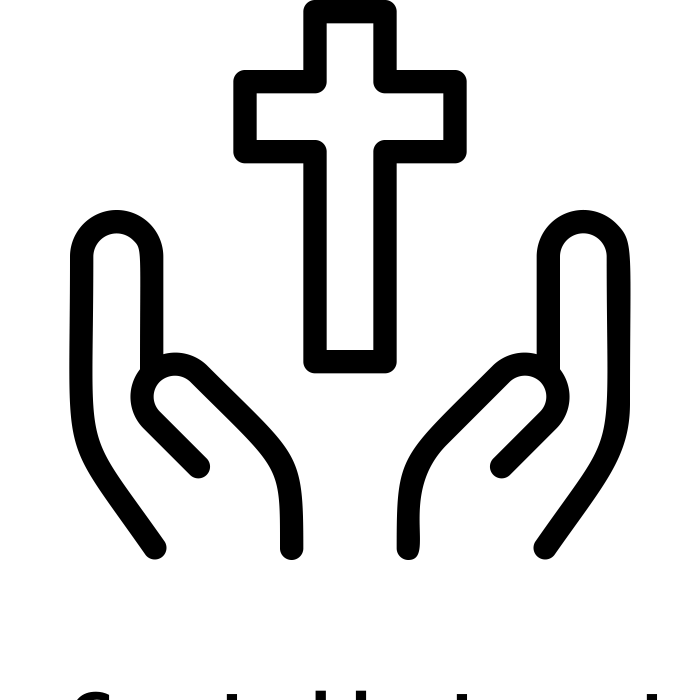 Why is the Bible important to Christians?
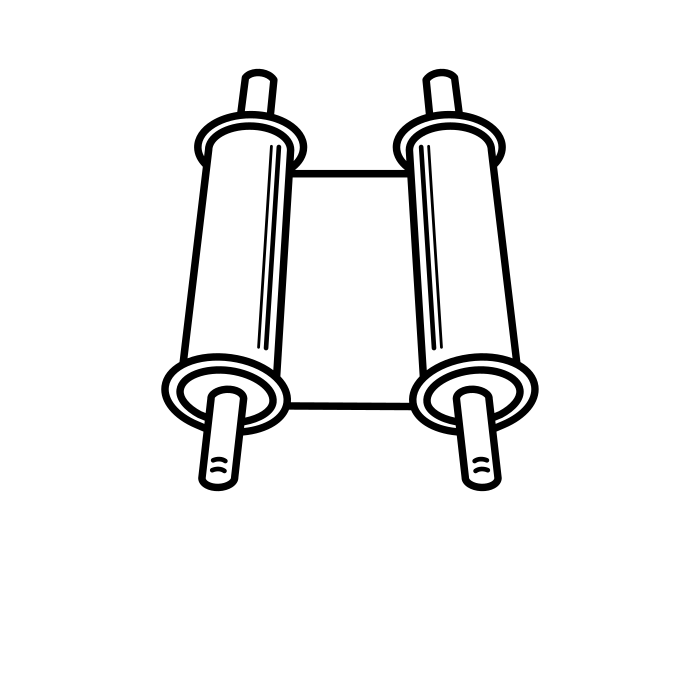 Moses, the Torah
the Creation story
the Christians believe God is the Holy Trinity
That the Bible is an important book to Christians.
That the New Testament tells the stories of Jesus
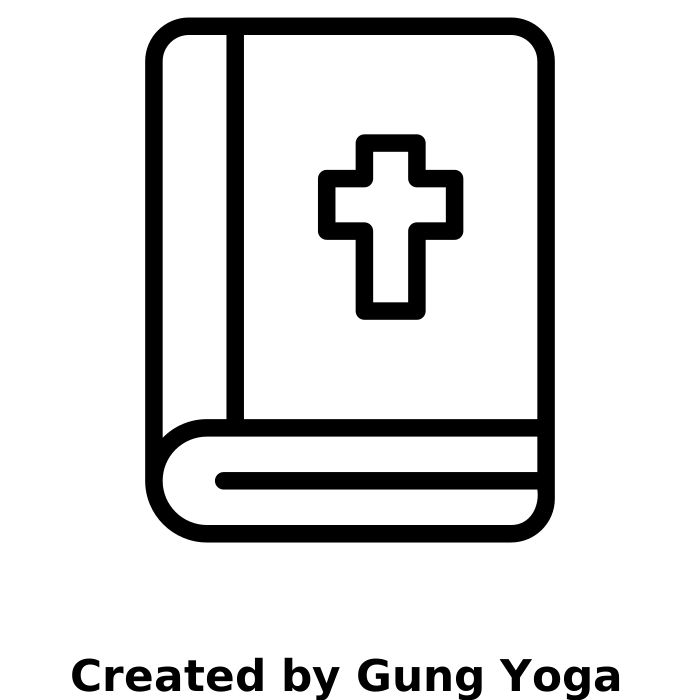 commandments, Psalms, songs and prayers, stories from the Torah.
YEAR
5
The British Pilgrimage Trust
Events and Projects.
Judaism, Christianity and Rituals
Name places of pilgrimage and describe, with support, the significance of these pilgrimages.
what happened at the last supper
Exploring the synagogue.
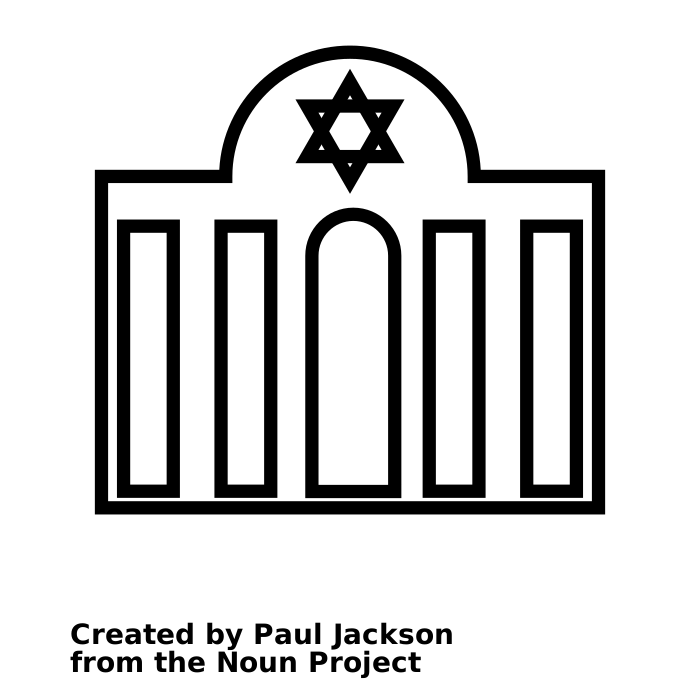 What happened at the last supper?
Newcastle Reform Synagogue
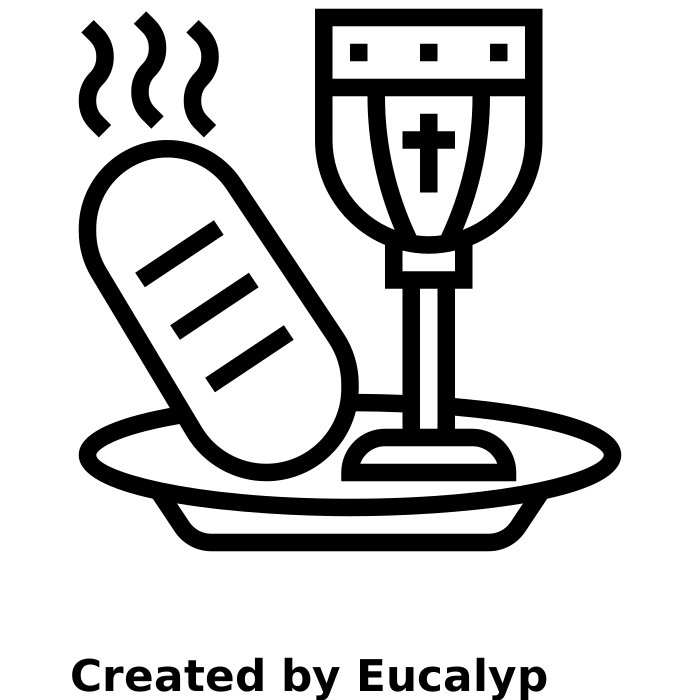 Judaism and Christianity
how any why people pray
What is pilgrimage?
Talk about food used for different purposes, such as celebration or remembrance
Rituals in Judaism and the impact of this upon individuals
why the last support is so important to Christians
Identify where India is on a map. 
.
Know that Buddhists believe life is a journey to Nirvana and is affected by our actions and behaviours
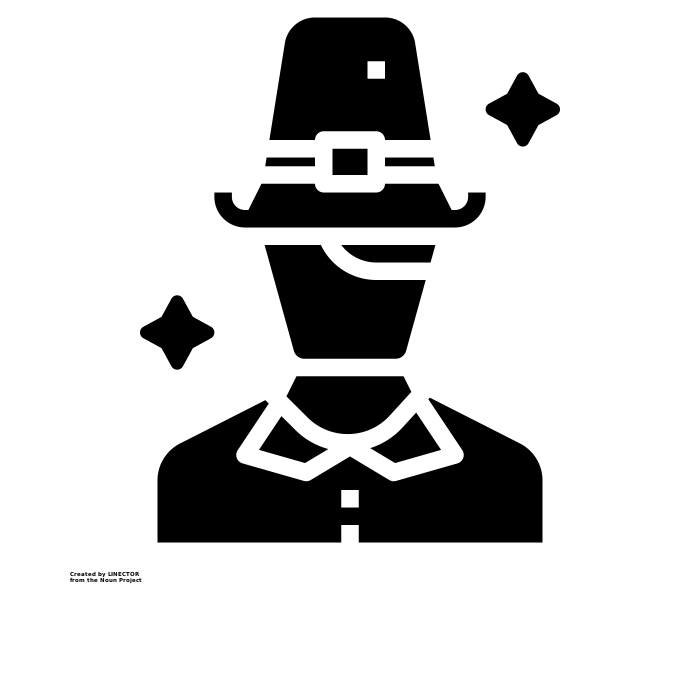 Know that Abraham founded Judaism.
Link their own beliefs to their and other people’s actions.
Explore the Jewish festivals of:
Rosh Hashanah, Hanukkah, Sukkot, Passover, and the Sabbath.
What are the aspects of the Buddhism faith.
Understand that Jews believe there is only one god.
Food and Fasting
Explain what a pilgrimage is;
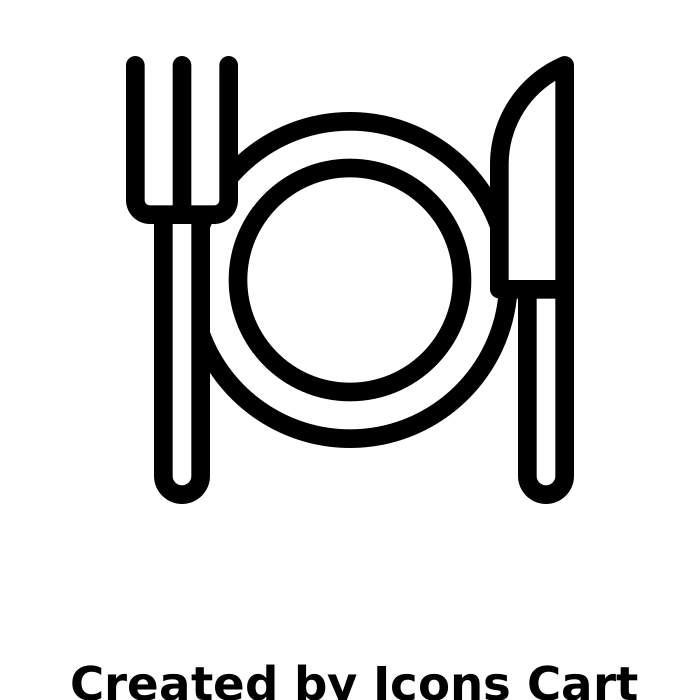 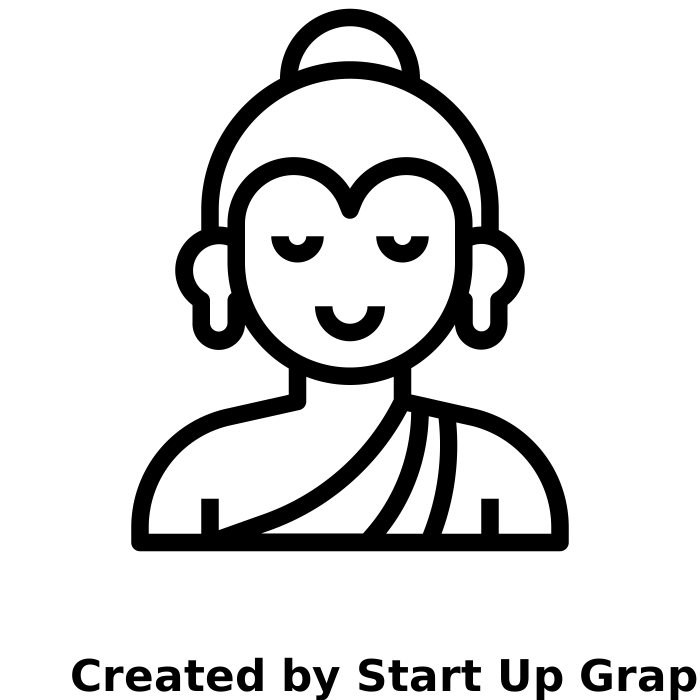 What is the Judaism Faith?
Discuss the role of food in different religions and communities
People of faith. How my beliefs impact my life?
Understand that Jews live by ten key rules.
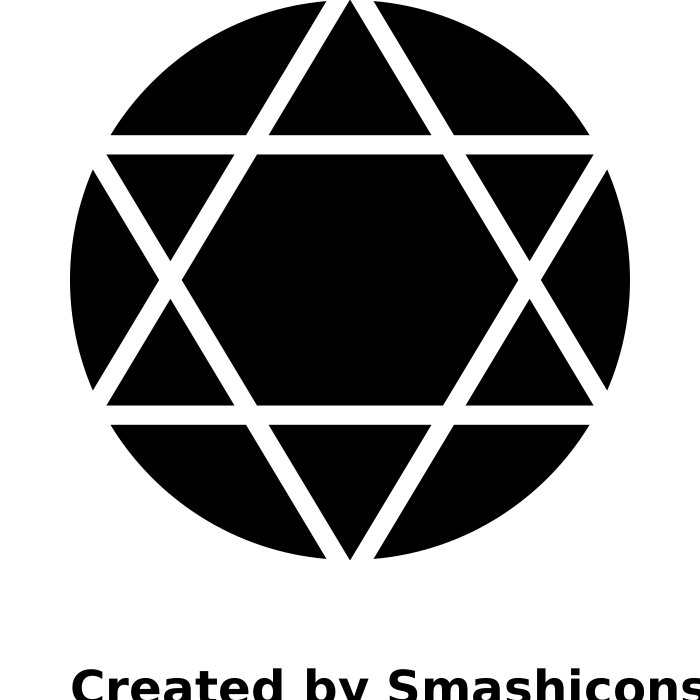 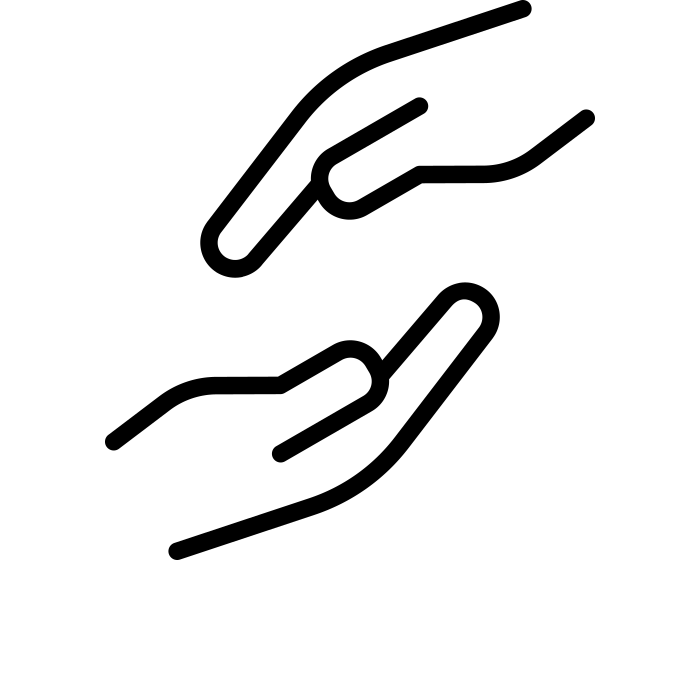 identify challenges that others have faced.
Know that Siddhartha Gautama was the Buddha
identify what beliefs are and name some of their own.
Make a Wesak lantern.
Retell one of the stories celebrated during a Sikh Festival and explain why the Guru Granth Sahib is considered to be the last Guru
YEAR
4
People of faith, food and fasting, Pilgrimage and Buddhism.
understand that they have their own choices to make and begin to understand the concept of morals.
Design a Christian symbol
Explore
different ways
in which Sikhs
share.
Explore
viewpoints
about one of
Jesus’ miracles.
Describe who Jesus was and his importance to Christians
Why do Christians call Jesus the light of the world?
What is Sikhism?
show  understanding of the trinity.

 create a drama scene to show my understanding of one of the Ten Commandments
Learning the key parts of the nativity story. 
Where Jesus was born and why.
Create a map to show where Islam was founded.
To identify similarities and differences in different cultures through role play activities
Name the founder of Sikhism and identify where Sikh’s worship.
Explore Hinduism and understanding that they worship many gods.
What are the key aspects of Muslim Beliefs?
Explain who the key prophet was.
How Do Hindus Worship?
use a route planner to answer simple questions based on Mary and Joseph's route from Nazareth to Bethlehem;
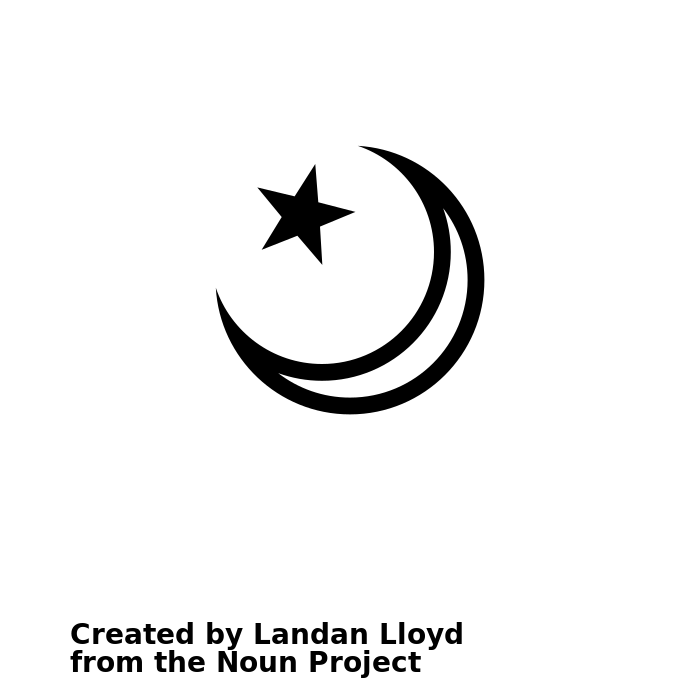 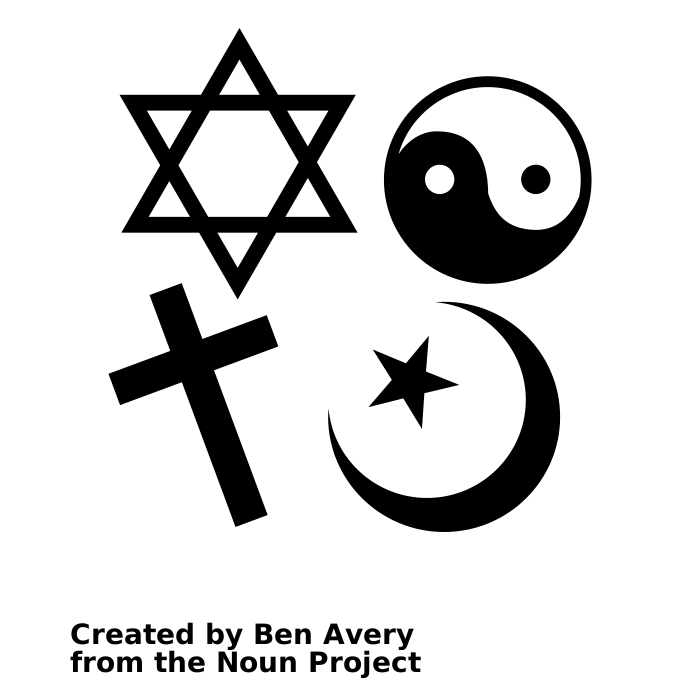 What can we learn about the Nativity Story?
Recap Year 1 learning the different religions in their local area
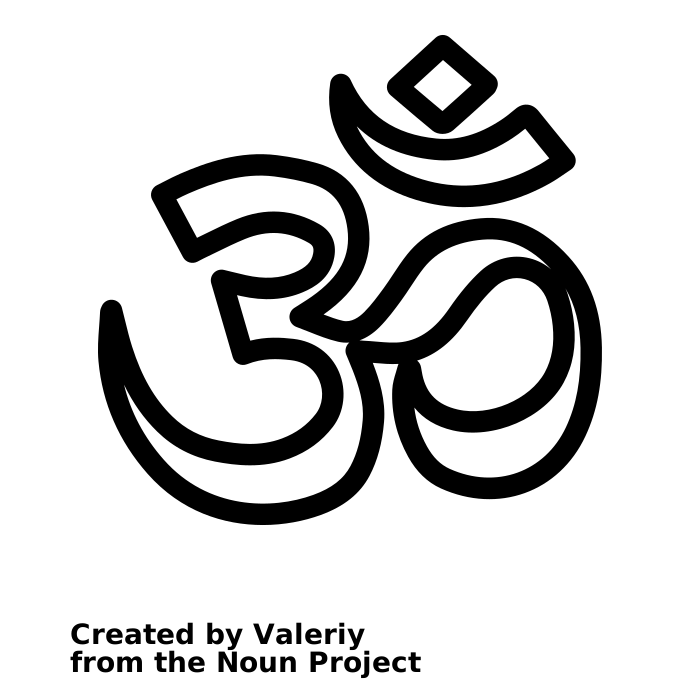 Investigate the festival of Diwali and the story of Rama and Sita.
Explore Hindus worship in a temple
What can we learn about our local faith communities?
Hindus have many festivals and one of them is Diwali
Use calligraphy to list the main Muslim beliefs
Use a script to create a documentary about Muslim festivals.
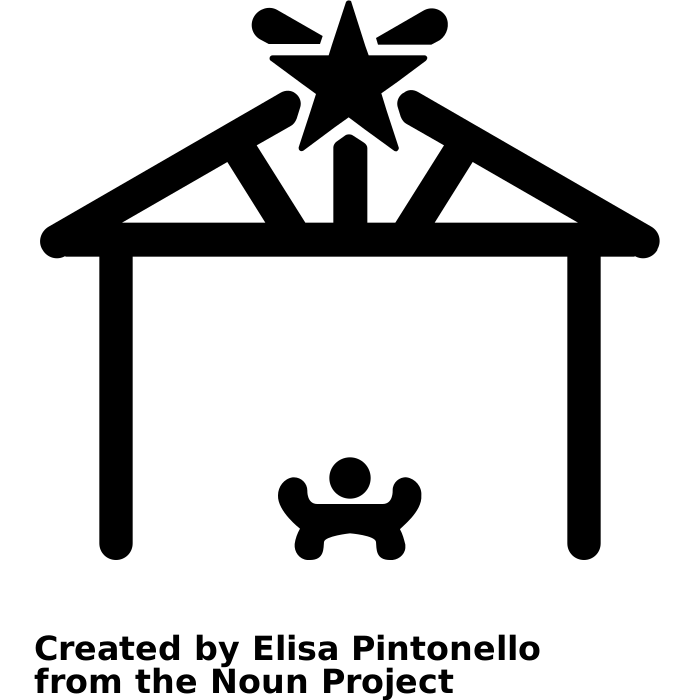 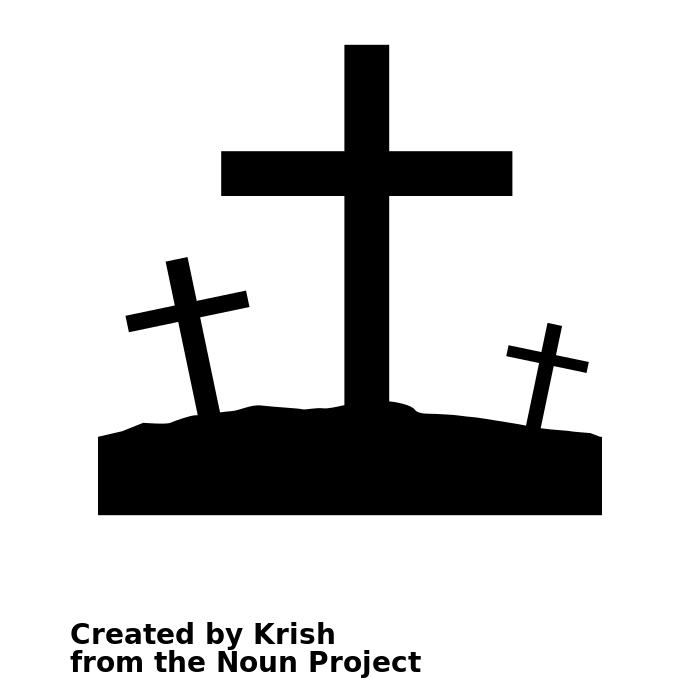 Find out how the nativity story began  and the journey undertaken.
Identifying different religious buildings and what they represent.
Hinduism, Christianity, Islam,  Sikhism and Judaism.
What do Christians celebrate on Good Friday?
YEAR
3
How Buddhists pray and why.
Sequence images of the Easter story. 
• Reflect on positive things they could do for a friend.
 • Write a prayer which says sorry. 
• Complete a fact sheet about Maximilian Kolbe.
Create a tissue paper cross to express both the sadness of the crucifixion of Jesus and the happiness of the resurrection. 
Design an Easter egg which shows new life.
Where Buddhism originated from.
What do Christians believe about God?
Name religious symbols and the meaning of them.
Recall what
Christians
believed
happened on
Easter Sunday.
Linked  to shrove Tuesday, Ash Wednesday.
Why people give gifts at Christmas
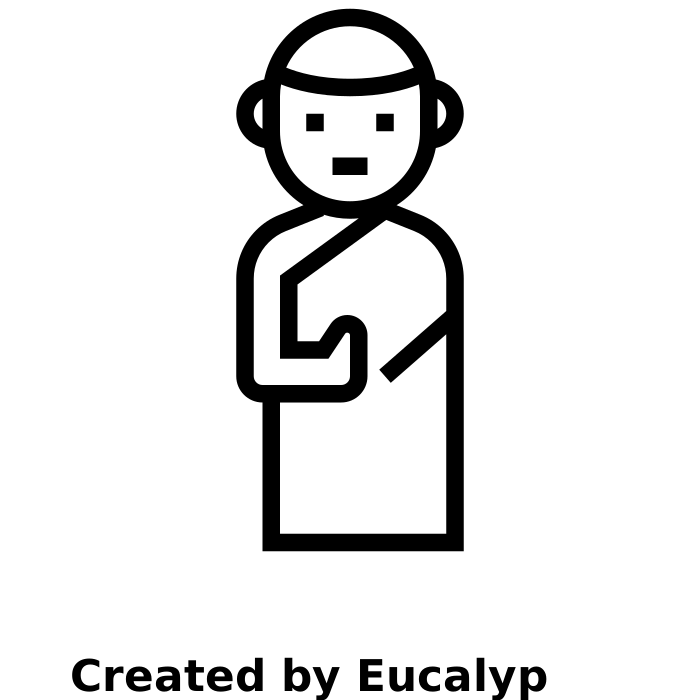 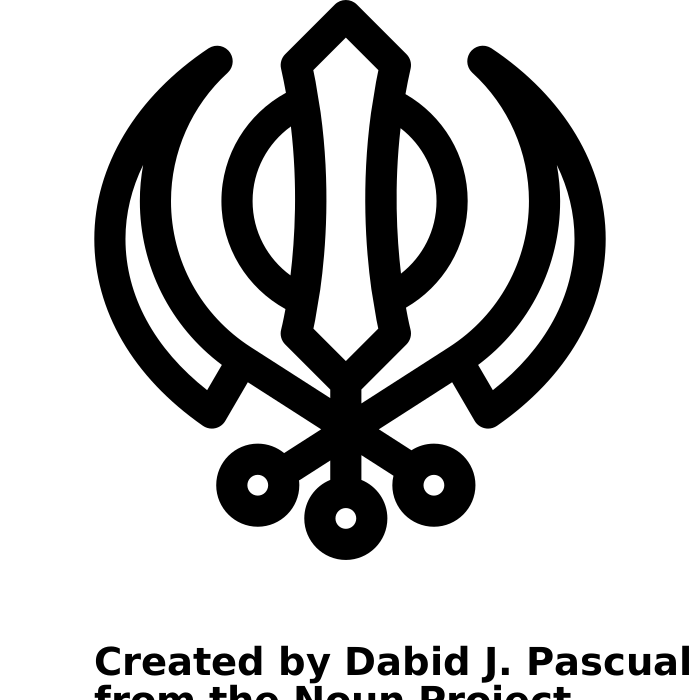 What is Kirpan?
Why is the Bible special to Christians? What can we learn about the story of St Cuthbert?
How do Christians celebrate Easter?
How do Buddhist show their beliefs?
Why is Christmas important to Christians?
Why is Sikhism important to Sikhs?
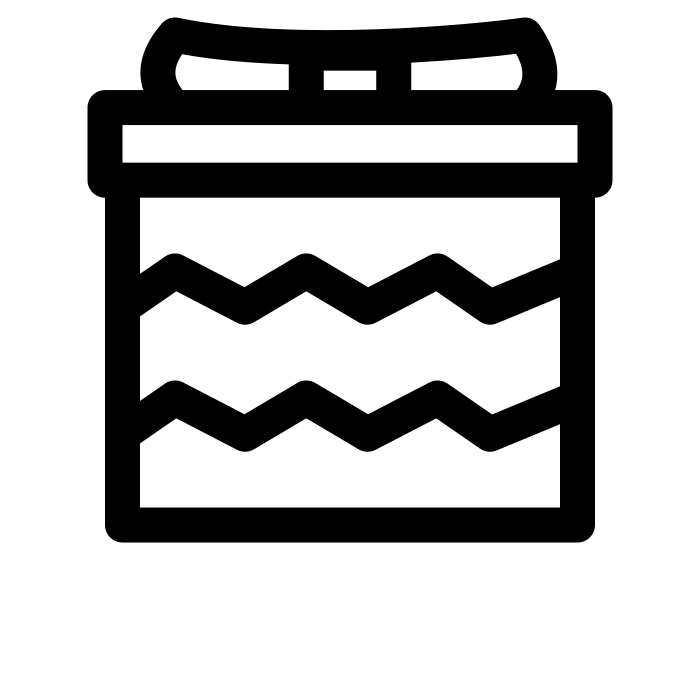 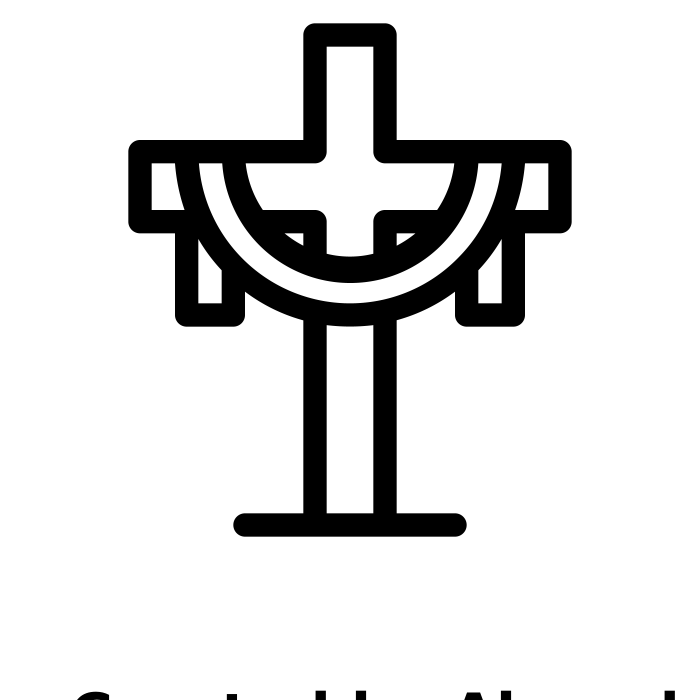 What is Sikhism? Compare to Christianity?
symbols associated with Buddhism and what they represent.
The events in the nativity story and what happened
Understanding  the meaning of Christmas
What meaning of Easter?
The events of the Easter story and what happened
Christian beliefs and values
Why the Bible is important to Christians?
Christianity, Sikhism, Buddhism and Local Faiths.
YEAR
2
Describe the main festivals of a religion.
Gurdwara Siri Guru Singh Sabha
Newcastle 
Visit/ vistors
Recognise, name and describe religious artefacts, places and practices.
To identify similarities and differences in different cultures through role play activities
Explain religious rituals and ceremonies and the meaning of them, including their own experiences of them.
Why is Jesus special to Christians?
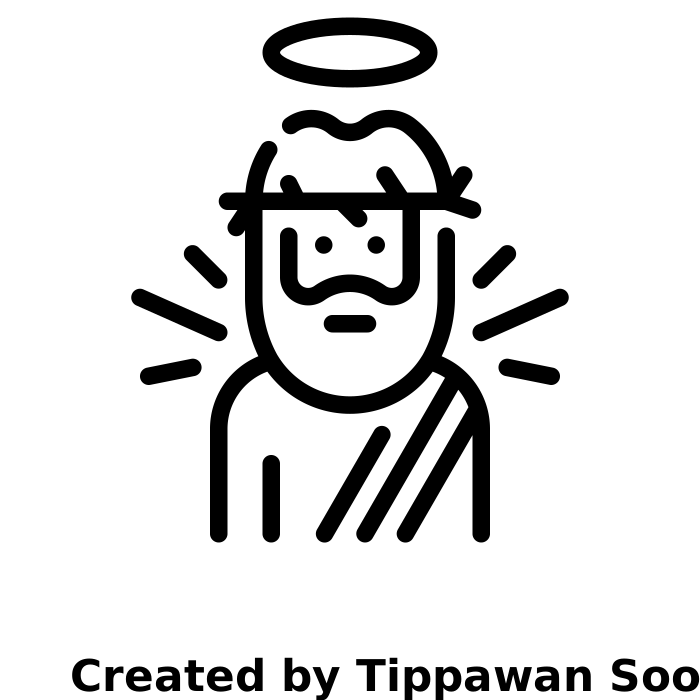 What is the Easter story?
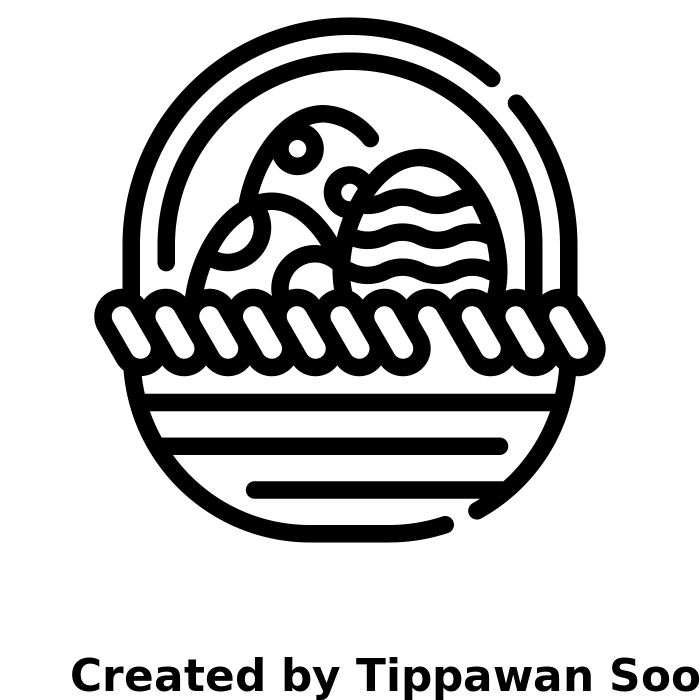 Religion in the community
Investigating different religious buildings and what they represent
Religions in their local area
Learning about the teachings of the Bible through stories
Why Jesus is special to Christians.
What Christians believe about Easter
Why we celebrate Easter.
Why are gifts given at Christmas?
Develop an understanding of, what a Christian is and what they believe.
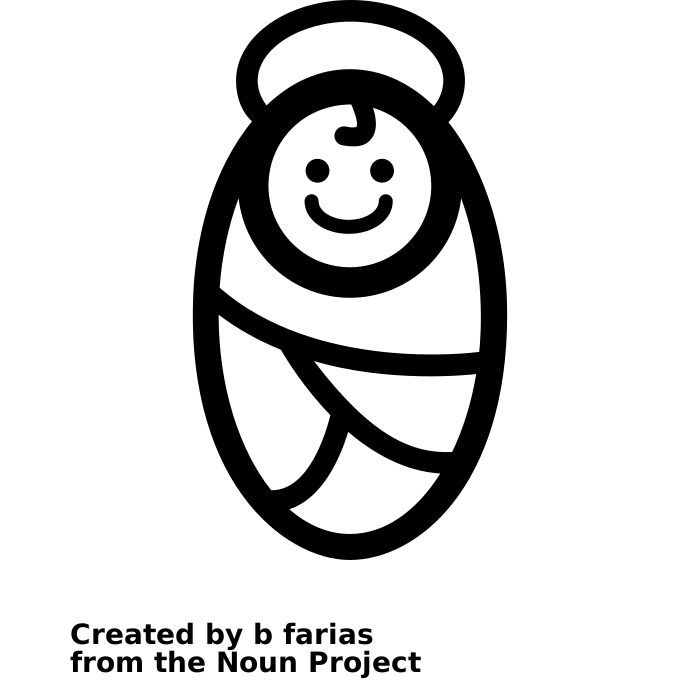 The events of the Easter story and what happened.
What the Bible is and why it is so important to Christians
Why is Christmas celebrated?
Christianity, Buddhism and Religion in the Community.
Newcastle Buddhist Centre
What is the meaning of Christmas?
Describe the main beliefs of a religion.
What can we find out about Buddha?
What Buddhists believe and what morals they follow.
why
Where Buddhism originated from.
Christ church North Shields
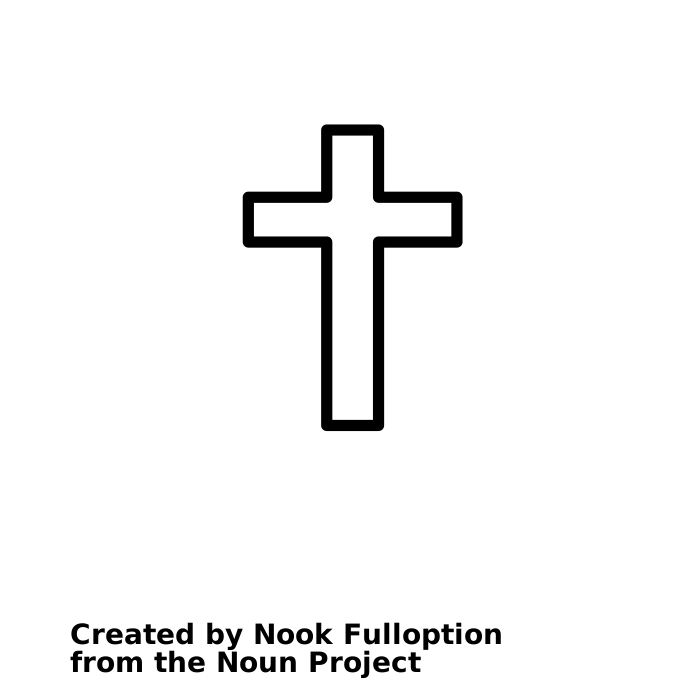 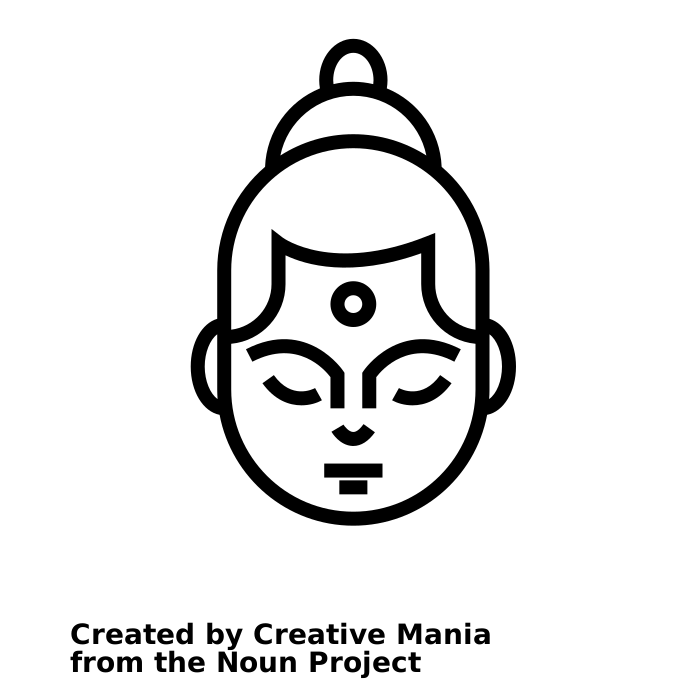 What Christians believe about Christmas Day?
Who Buddha is and where he came from.
Family, Creation, Thankfulness
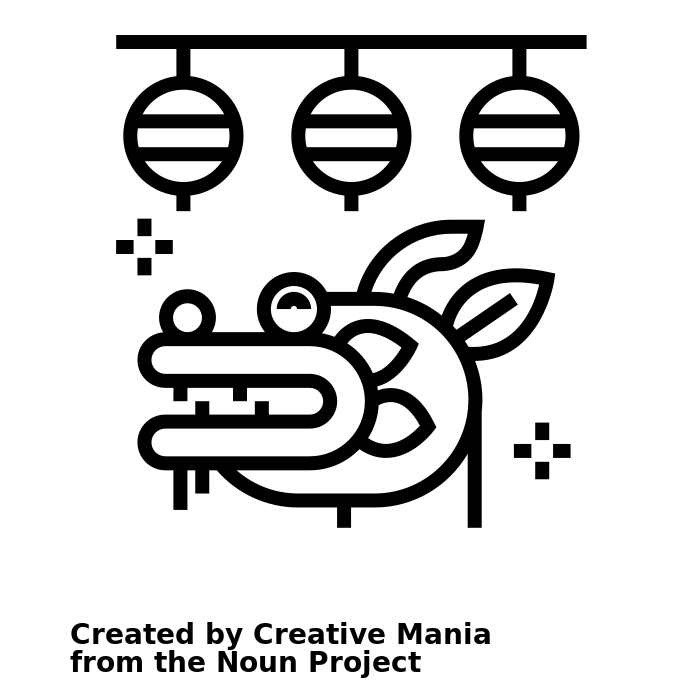 Children explore Christianity and Judaism  and explore special stories and places of multitude of religions and celebrated festivals.
YEAR
What do Christians believe about God?
What can we learn about Christianity?
1
Hancock Museum – Christmas celebrations
Christianity and Judaism- The celebration of Christmas , Easter ,  Shrove Tuesday and St David’s Day.
Muslim celebration- Eid and Ramadan
Chinese New Year
Hinduism- Diwali
Christianity, Judaism and Cultural Celebrations
EYFS
Children talk about events in their own lives and the lives of family members.
They know about similarities and differences between themselves and others, and among families, communities and traditions